GOOD MORNING CLASS
Arrange the words of time into the right column: the simple past or the present perfect tense. (Ex.4/p.30)
last December      	never       	five years ago      	already    so far  			three times	when I was a child             	       last spring       		ever         	one hour ago     	in 2011       before       		yesterday      	several times once    	yet
never       already    so far  
three times       ever         before      several times    once     yet
last December             
 five years ago       
when I was a child              last spring      one hour ago     in 2011             yesterday
UNIT 3 COMMUNITY SERVICE
Period 19
Lesson 3 A Closer look 2
UNIT 3 COMMUNITY SERVICE
Period 19
Lesson 3 A Closer look 2
Grammar
1. Underline the past simple or present perfect. (Ex. 1/p.29)
Reporter:   Exactly. Have you ever done volunteer work?
Mai:	 Yes. I am a member of Be a Buddy – a programme that helps
                   street children. Last year we provided evening classes for fifty
                  children.    
Reporter :    Wonderful! What else have you done?
Mai:      We’ve  asked people to donate books and clothes to the children
UNIT 3 COMMUNITY SERVICE
Period 19
Lesson 3 A Closer look 2
Grammar
+
+
+
+
+
UNIT 3 COMMUNITY SERVICE
II. PRACTICE
Period 19
Lesson 3 A Closer look 2
1. Put the verbs into the correct form. (Ex. 2/ p. 30)
cleaned
They ( clean) ............... the beaches one week ago.
They ( collect)  ............................... hundreds of books so far.
3. I  (collect) ....................... stamps when I was a child
4. She ( fly) ...................... to Danang many times but last  year she (go) ...................  there  by train. 
5. You ever ( see)................................. a real  lion?  No, but I (see) .................. a real elephant when we went  to the zoo last month
have collected
collected
has flown
went
Have you ever seen
saw
UNIT 3 COMMUNITY SERVICE
Period 19
Lesson 3 A Closer look 2
2. Choose the best answer. (Ex. 3 /p.30)
......................................... your homework yet?
A. Are you doing		B. Have you done        	C. Do you do
2. Yes,  I ....................it already 
am doing		B. have done		C. do
3. Dicken ....................................................... a lot of novels
has written 		B. writes		C. wrote
4. Her mother ................... three books. She is going to start the fourth one soon
has written		B. writes		C. wrote
5. I think I ........................ him before.
A. meet		B. met			C. have met
6. Oh, yes. Now I remember. I ................ him when I was in Hoi An. He was our guide!
A. meet  		B. met 			C. have met
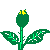 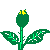 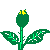 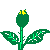 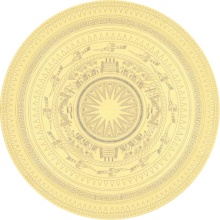 EXERCISE 3
1. ............... your homework yet?
A
Are you doing
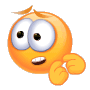 WHAT A PITY !
B
Have you done
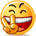 Well done!
Do you do
C
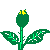 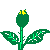 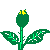 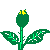 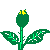 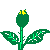 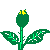 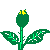 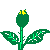 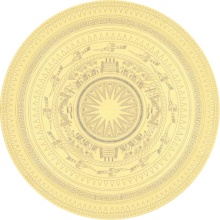 EXERCISE 3
2. Yes,  I .................... it already.
A
am doing
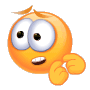 WHAT A PITY !
B
have  done
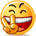 Well done!
do
C
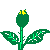 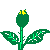 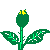 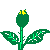 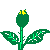 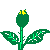 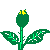 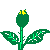 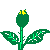 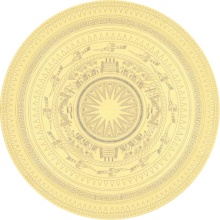 EXERCISE 3
3. Dickens ................. a lot of novels.
A
has written
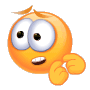 WHAT A PITY !
B
writes
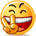 Well done!
wrote
C
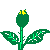 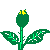 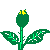 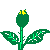 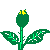 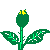 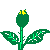 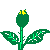 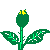 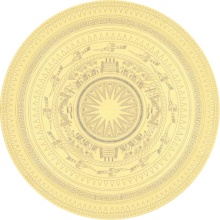 EXERCISE 3
4. Her mother ............. three books. She is going to start the fourth one soon.
A
has written
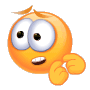 WHAT A PITY !
B
writes
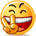 Well done!
wrote
C
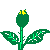 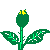 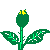 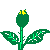 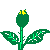 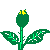 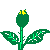 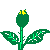 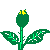 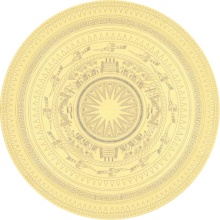 EXERCISE 3
5. I think I ............... him before.
A
meet
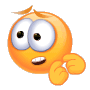 WHAT A PITY !
B
met
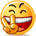 Well done!
have met
C
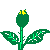 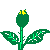 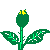 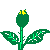 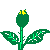 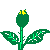 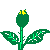 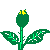 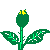 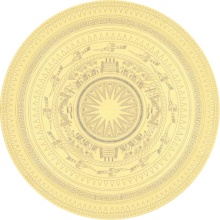 6. Oh, yes. Now I remember. I ............. him when I was in Hoi An. He was our guide!
EXERCISE 3
A
meet
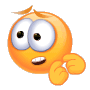 WHAT A PITY !
B
met
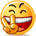 Well done!
have met
C
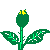 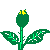 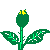 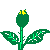 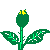 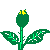 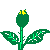 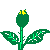 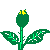 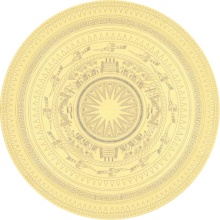 6. Oh, yes. Now I remember. I ............. him when I was in Hoi An. He was our guide!
EXERCISE 3
A
meet
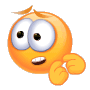 WHAT A PITY !
B
met
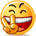 Well done!
have met
C
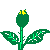 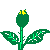 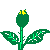 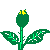 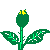 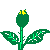 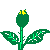 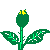 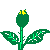 IV. At home
Learn the structure by heart.
Do all the exercises again.
Do exercises B4, B5, B6 (page 19/ workbook).
Prepare  COMMUNICATION.
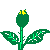 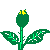 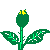 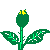 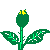 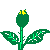 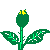